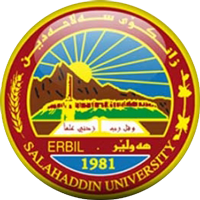 زانكۆی سەلاحەدین-هەولێر
كۆلێژی ئاداب 
بەشی مێژوو
بیرکردنەوەی ڕەخنەگرانە
ئامادەكردنی: نعمەت شەهاب کەوانی
ئاداری ٢٠٢٣
پێناسەی بیرکردنەوە
بیرکردنەوە بە زمانێکی ساکار، چالاکییەکی عەقڵی مرۆڤە، لە سنووری زانیارییە تۆمارکراوەکان لە زاکیرەی مرۆڤەکاندا، بۆ گەیشتن بە ڕاستترین و دروستترین دەرەنجامی خوازراو. واتە بیرکردنەوە، شێواز و پڕۆسەیەکی هزرییە، کە دەبێتە دینەمۆ و سەرچاوەی سەرجەم کار و جووڵەی زۆربەی ئەندامەکانی مرۆڤ.
بەدەر لەوەی زانایانی دەروونناس و فەیلەسوفان وتوویانە: دروستترین وێنای پڕۆسەی بیرکردنەوە ئەوەیە کە قوڕئانی پیرۆز دەریخستووە، کە یەکێک لە هێزەکانی دەروونی مرۆڤ ئەوەیە کە ناوی ناوە (قەلب) یان (فوئاد)، ئەوە کە پڕۆسەی بیرکردنە و ئاوەزکردن و عەقڵ بەخەرجدانی لێوە دەردەچێت، چونکە قوڕئان بە شێوەی کردار (فعل) ناوی لە عەقڵ بردووە: (یعقلون، تعقلون، یتفکرون)، بۆ نموونە کاتێ دەفەرموێت: «فتکون لهم قلوب لا يعقلون بها» (حه‌ج/٤٦)، ئەم ئایەتە زۆر ڕوونە لە دەرخستنی ئەو زانیار ییە کە عەقڵ کارێکە لە کارەکانی دڵ، ئەوەی لە کوردەواریدا پێی دەگووترێ: (دڵپێدان)، (دڵی بدەرێ)، (دڵ دەدا بەقسە)، (دڵ نادا بە قسە)، کە بە عەڕەبییەکەی دەبێتە: بەستنەوە، چونکە عەقڵ لە (عقال)ە بە مانای ئەو گوریسەی کە شتی پێ دەبەسرێتەوە.
بەهەرحاڵ، تا زانیاریی کەسێک زۆرتر و بەرفراوانتر بێت، بە مەرجی بیرکردنەوە، پێویستە چالاکی هزریی و فیکرییەکەشی زۆرتر بێت. واتە مەرج نییە کەسی خاوەن توانای جەستەیی، توانای بیرکردنەوەشی زۆرتر بێت، بەڵکوو ڕادەی زانیاریی و بیرکردنەوەی دەبێتە ناونیشانێکی شایستە بۆ ئەو کەسە. کەواتە دیوێکی شاراوە و بەشێکی سەرەکیی کەسێتی مرۆڤ لەم پانتاییە نادیارە دایە، زۆر و كەمیشی ڕێژەییە و بەستراوەتەوە بە دوو فاکتەری: (زۆری و کەمیی وردەواڵەیی زانیارییەکان) و (ڕادەی خستنە کاری هزر و ئاوەز) ەکانەوە.
کاریگەری بیرکردنەوە لە سەر تاک و کۆمەڵ
بەپێی خوێندنەوەی مێژوو و ژیاری کۆمەڵگەکان، بیرکردنەوەی تاک بە درێژایی مێژوو لەسەر کۆمەڵگای مرۆڤایەتی کاریگەرییەکی قووڵی بەجێ هێشتووە. لەهەر سەر دەمێکدا کار لەسەر ڕادەی بیرکردنەوه‌ کرا بێت، پێشکەوتن و گەشەکردن ژمارەی پێوانەیی بە دەست هێناوە. لە سەردەمی یۆنان و فەیلەسوفەکانییەوە، لە یاساکانی حەموڕابی یەوە، لە بیرکردنەوە کانی فیرعەونەکان، ژیاری بیزەنتیی و ساسانییەکان و شارستانێتی دێرینی چین و هیندەوە، تا سەردەمی زێڕینی ئیسلام و تا دونیای مۆدێڕنیش، زۆر و کەم ئەو ڕاستییەمان بۆ دەسەلمێت، کە (بیرکردنەوە) بزوێنەری جەستە و خولقێنەری گشت پێشکەوتنەکان و دەستکەوتەکان بووە.
جۆرەکانی بیرکردنەوە
بە خوێندنەوەیەكی لۆژیكیی بۆمان ڕوون دەبێتەوە كە چەندین جۆری بیرکردنەوە هەن، وەک: بیرکردنەوەی سۆزدارانە، کە پشت بە هەست و سۆزی دوور لە زانیاریی دەبەستێت، بیرکردنەوەی نەرێنی، کە ڕەشبینانە دەڕوانێتە پڕۆسەکە، بیرکردنەوەی ئەرێنی و گەشبینانە، کە پێچەوانەی پێشووەکەیە، بیرکردنەوەی داهێنەرانە، کە پشت بە هەر زانیارییەکی نوێ دەبەستێت، بیرکردنەوەی گشتگیر، کە ئەوەیان نموونەییە و بەپێی پێوەر و ستانداردی زانستیی جێبەجێ دەکرێت، هەروەها بیرکردنەوەی ڕەخنە گرانە، كە ئێمە لەم بابەتەدا قسە لەم جۆرەیان دەکەین.
بیرکردنەوەی ڕەخنەگرانە
هەندێک بە هەڵە پێناسه‌ى ئەم چەمکەیان کردووە و دەڵێن: بریتییە لە گەڕان بە دواى عەیب و عار و کەم و کورتیی و ناتەواویيەکاندا. بەڵام ئەم پێناسەیە نادروستە، ڕاستتر ئەوەیە کە بڵێین: بيركردنە وەی ڕەخنەگرانە بریتییە لە گەڕان بە دواى ڕاستیدا، پڕۆسەیەکى پشکنینى هزرییە بۆ ئەگەر و نەگەرى بوونى عەیب و ناتەواویى، چونکە ئەگەر هەر لە سەرە تاوە تیشک بخرێتە سەر عەیب و ناتەواویى، ماناى وایە خاوەن هزر و پشکێنەر بڕیارى پێشوەختى داوە و کارى شیکاریىەکەی بە ئاقارێکی هەڵەدا ڕۆیشتووە، كە ئەوە مەرجی بێلا یه‌نبوونى لێ دەشۆرێتەوە. بیرکردنەوەی ڕەخنەگرانە بریتییە لە شیکارییەکی هزرییانە و بابە تیيانەی ڕاستییەکان، بۆ گەیشتن بە دەرەنجامێکی گونجاوی دڵنیاکەر. ئەوەی گرنگە لە بیرکرد نەوەی ڕەخنەگرانەدا ئەوەیە خاوەنەکەی بێ لایەنانە دەست بکات بە کاری توێژینەوە و شیکاریی و بڕیاری پێش وەختەوە نەدات.کەواتە نابێت کاری شیکاریی تەنها بۆ وروژاندن بێت، بەڵکوو دەبێ بۆ گەیشتن بە ڕاستییەکی چاوەروانکراو بێت، ئەگەرچی مەرجیش نییە خاوەنی بگاتە ئامانجەکانی خۆی، بەڵام کارەکەی دەبێتە هەنگاوێک بۆ گەیشتن بە ڕاستی.
بە واتایەکی دی، "بیرکردنەوەی ڕەخنەگرانە" بریتییە لە ھەڵسەنگاندنی ڕاستییە کان بۆ گەیشتن بە بڕیاڕێک و یەقینێک لەسەر بابەتە دەستنیشان کراوەکان. بیرکردنەوەی ڕەخنەگرانە بابەتێکی ئاڵۆزە و چەند پێناسەیەکی ھەیە کەبە شێوەیەکی گشتی ئەمانە لەخۆدەگرێت(ژیری، ژیربێژی، گومانکاری، ھەڵسەنگاندنی بێ لایە نانە یان ھەڵسەنگاندنێکی زانستی ڕاستەقینە و دروست). ئەم جۆرە بیرکردنەوەیە خۆ ئاراستەکەر، خۆ ڕێککار، خۆ چاودێریکەر و خۆ ڕاستکەرەوەیە بەو واتایەی کە ھەموو ئەم ھەنگاوانە لە لایەن تاکەکەس خۆیەوە دەست پێشخەری بۆ دەکرێت و پابەندە لەسەر پێوەری توند، بۆ نایابێتی و فەرمانی ژیرانە بۆ بەکارھێنانیان. بیرکردنەوەی ڕەخنەگرانە لەسەر گەیشتن بەم ئامانجانە کار دەکات (سازکردنی پێوەندی کاریگەر، توانای چاەرسەر کردنی کێشەکان و زاڵبوون بە سەر خۆ ویستی ڕەسەنی دا).
دەستەواژەی بیرکردنەوەی ڕەخنەگرانە، وشەی ڕەخنەگرانە (Critical) لە وشە ی (Critic = kritikos = κριτικός)  یۆنانییەوە وەرگیراوە و بە توانستی مێشک پێنا سە دەکرێت بۆ زانیین و بڕیاردان و ھەبوونی توانای درک پێکردنی بابەتگەلێک. مێژووی وشەکە ھێندەی سەرچاوەی وشەکە خۆی کۆنە و دەگەرێتەوە بۆ سەردەمی وێنا و دیدگای سوقراتی فەیەلەسوفی یۆنانی کە پێش ٢٥٠٠ ساڵ گەیشتە ئەنجامی ئەوەی کە خەڵک ناتوانن بە یەقینەوە پاساو و سەلماندن بۆ بیربۆچونەکانیان بھێننەوە دەربارەی ڕێژە و توانستی زانینیان. سوقرات ھەستا بە دانانی کارنامەیەک بە ناوی بیرکردنەوەی ڕەخنەگرانە بە مەبەستی ھێنانە کایەی پرسیارگەلێک دەربارەی باوەڕ و لێکدانەوە باوەکان و بە وریایی جیاکردنەوەی باوەڕە ژیر و ژیربێژییەکان لەو باوەڕانەی کە بەڵگەیەکی پێویست و قایلکەریان نییە یاخود خاوەنی بناغەیەکی بەجێ نین، ھەرچەند ئەو باوەڕە نادروستە گونجاویش بێت.
لە ڕاستیدا بیرکردنەوەی ڕەخنەگرانە جۆرە لێهاتووییەکی بەرفراوانە، کە لە ڕێگەیەوە بە شێوەیەکی بابەتیانە و ژیربێژیانە توانای بڕیاردانمان گەشە دەکات، هەروەها لە ڕێگەیەوە فێرخوازێکی پشت بەخۆ بەستوو بەرهەم دێنێت. یارمەتیمان دەدات لە ژیانی ئاساییماندا بڕیاری دروست و تەواو بۆ خۆمان بدەین چ لە ماڵەوە یان لە قوتابخانە و شوێنی کارەکانمان بێت بیرکردنەوەی ڕەخنەگرانە تەنھا بنیاتنەری ژیربێژی نییە بەڵکو لە ڕێگەی "بینین لە جیاتی تەماشاکردن و گوێگرتن لە جیاتی بیستن" پێوەرێکی بەرفراوانی ڕوناکبیری و ڕۆشنبیری دەھێنێتە کایەوە وەک: داھێنەرا یەتی، خەیاڵکردن، دۆزینەوە، ڕەنگدانەوە، ھاوسۆزی، بەشداریکردنی زانیاری ڕوونی، ڕاستگۆیی، وردبینی، قووڵایی تێروانین، فراوانی بوونی مەودای بینین، گرنگی و دادپەروەری و ...!.
بنەما سەرەکییەکانى بیرکردنەوەى ڕەخنەیى
١ـ نەبوونى بڕیارى پێشوەخت و بێلایەنیى تەواو لە کۆی گشتی پڕۆسەکەدا.
٢ـ دانانى پێوەرى زانستیى بۆ وەرگرتن و ڕەتکردنەوە، پێوەرى ستانداردى هەر بوارێک بۆ خۆى.
٣ـ گەڕان بەدواى دژە تەوەرەکاندا، بۆ دەرکەوتنى قەوارەى دروستى هەر تەوەرێک لە گۆشە نیگا جیاوازەکانەوە.
٤- پشتبەستن بە لۆژیک و بیرکردنەوە و هەڵێنجان، زیاتر لە گواستنەوەی بۆچوون و قسەی کەسانی دی.
٥- خستنە بەرچاوی تەواوی ئەگەرەکان لەهەر بابەتێکدا و لێکدانەوەی یەک بە یەکیان، چ بە جیا جیا، چ لە تەک یەکتردا.
کەواتە بیرکردنەوەی ڕەخنەگرانە بۆ گەیشتنە بە ڕاستییەکان، بۆ داتەکاندنی هەڵە و عەیب و عارە لە سەر هەر بابەتێک، نەک عەیبدارکردن، ئەوەش لە ڕێی تەتەڵەکردن و هەڵسەنگاندن و کاری بەراوردکارییەوە، بە پشتبەستن بە بەڵگە و لەبەرچاوگرتنی دژەکان و خوێندنەوەی گۆشەنیگا جیاوازەکان و خەمڵاندنی هەموو ئەگەرەکان.
هەنگاوەکانی پڕۆسەی بیرکردنەوەی ڕەخنەیی
بە وردبوونەوە لە پێناسه‌ و بنەماکان و ئەو ڕوونکردنەوانە، دەگەینە ئەو ئەنجامە، کە بیرکردنەوەی ڕەخنەیی ئەم هەنگاوانەی دەوێ:
١-  ئامانجی سەرەکی بیرکردنەوەی ڕەخنەیی، گەیشتنە بە ڕاستیی (حەقیقەت).
٢- کۆکردنەوەی زانیاریی تەواو، دەربارەی ئەو بابەتەی دەکرێتە تەوەر، بەو باس و توێژینەوانە شەوە كە باس لەو تەوەرە و زانیاریی پەیوەندیدار بەو تەوەرە دەکەن.
٣- خوێندنەوە و وردبوونەوە لە تەواوی ئەگەرەکان و کاری شیکاریی دژە تەوەرەکە و ڕا و بۆ چوونە جیاوازەکان.
٤- لە بەرچاوگرتنی پێوەری زانستیی لە هەموو ڕەهەندە هزریی و زمانیی و مێژوویی و كۆمەڵایە تییەكاندا.
٥- هەڵسەنگاندنی بێ لایەنانە بەپێی ئەو پێوەرانە، بە بەڵگەی لۆژیکی. ئەمەش هەمووی پێویستی بە وردبینی، پەلەنەکردن، بازنەدان بەسەر قۆناغەکاندا، بابەتیی بوون، بێلایەنیی، نەبوونی دەمارگیریی، نەبوونی بڕیاری پێشوەختی هەیە.
رێگاکانی‌ پراکتیزەکردنی‌ بیرکردنەوەی‌ ڕەخنەگرانە
یەکەم: پێناسە و پۆلێنکردنی‌ تەوەرەکە: کە (دۆزینەوەی‌ ئەنجامەکان، روونکردنەوەی‌ هۆکارە کان، بەروارد و جیاوازییەکان، لادانی‌ زیادەکان و کورتکردنەوە و پوختکردنەوە) دەگرێتەوە.
دووەم: پێشنیارکردنی‌ پرسیاری‌ گونجاو  لەسەر  تەوەرەکە: کە (بۆچی‌؟ خاڵی‌ گرنگ چیە؟ نمونەکان چین؟ کاریگەرییەکەی‌ چیە؟ جیاوازییەکەی‌ چیە؟ راستییەکە کامەیە؟ و چی‌ پێویستە زیاد بکرێت؟) دەگرێتەوە.
سێیەم: سەرچاوەی‌ متمانەپێکراو چاودێری‌ بکەن: کە (سەرچاوەکان یەکبخرێن، متمانەی‌ سەرچاوەکان لە بەرچاو بگیرێت، ڕێگا متمانەپێکراوەکان بەکا ربهێنرێن، مەترسییەکان بخرێنە روو،  و وردبینی‌ سەرچاوەکان بکرێت) دەگرێتەوە.
چوارەم: شیکاری‌ زانیارییەکان و دۆزینەوەی‌ ئەنجامەکان: کە (شیکردنەوەی‌ زانیارییەکان، رونکردنەوەی‌ پێشنبینییەکان، دۆزینەوەی‌ ئەنجامەکان، و بەرواردی‌ ئەنجامەکان) دەگرێتەوە.